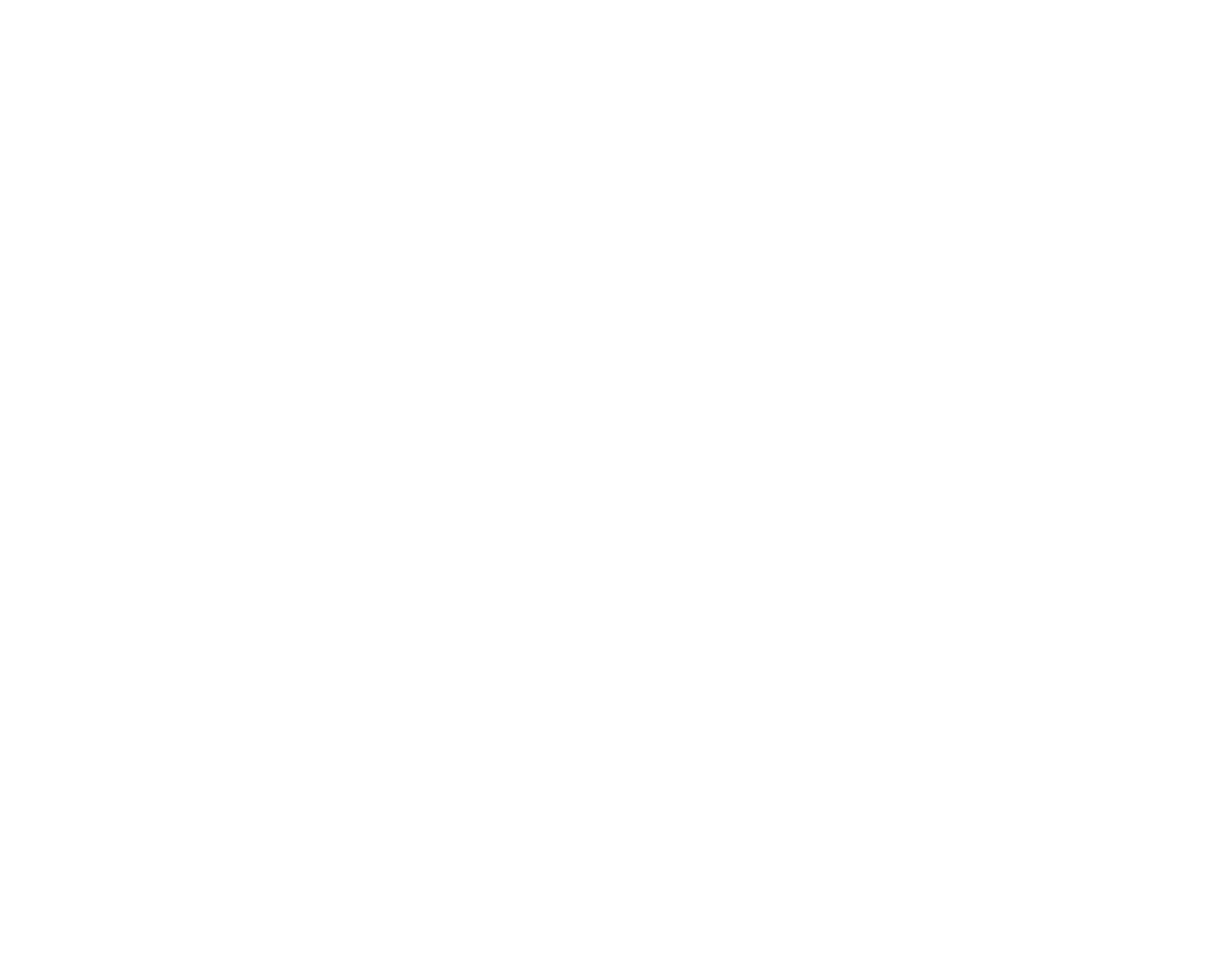 Labour Market Partnerships
Current Status and Direction of Travel
June 2021
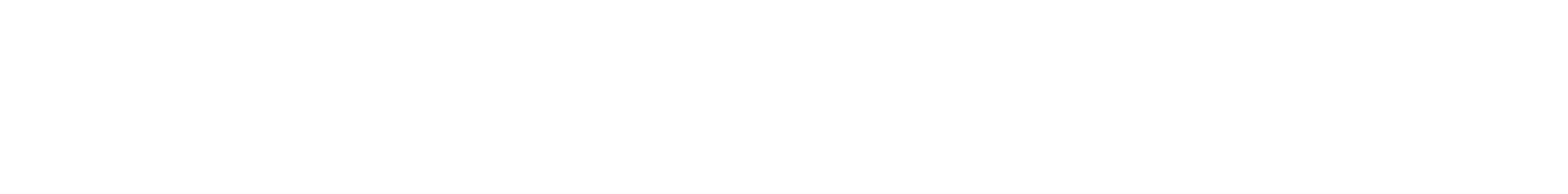 Background & LMP Design
Employability NI (ENI) was established to design, procure and implement a fresh suite of employability provisions/initiatives to support people into meaningful employment. 

Labour Market Partnerships (LMP’s) is a key design strand of ENI building collaborative, multi-agency partnerships to improve employability outcomes. The intention is make the model responsive to changes in the labour market and employability & skills ecosystem, adapting on an ongoing basis to respond to challenges as they arise.   DfE and Invest NI involvement is essential in providing a coherent Employability & Skills response to those challenges.
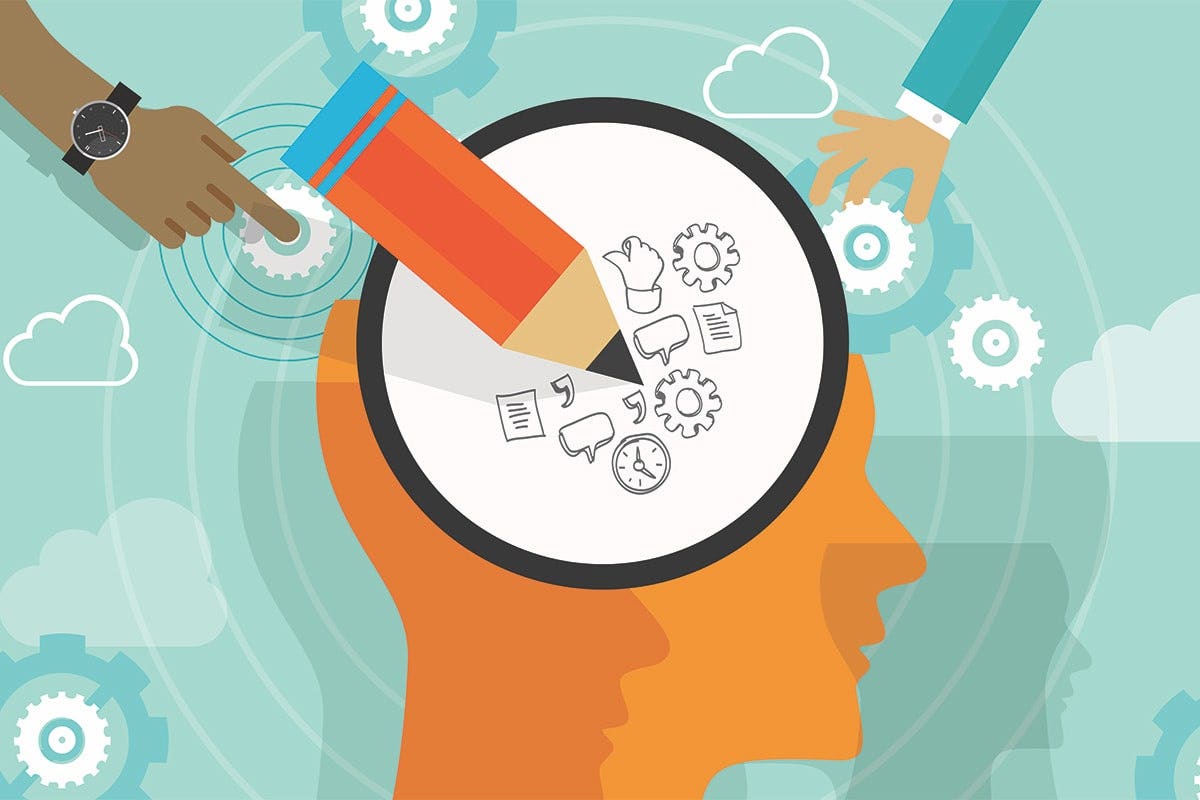 The LMP model is still developing but includes establishing a single regional partnership and 11 local partnerships geographically based within existing Council boundaries. 

A LMP Co-Design group has been established since September 2020, including key stakeholders, Councils and Government Departments. Invest NI and DfE representatives from Careers and Skills have been involved from inauguration. 

Development of the LMP model has already helped to identify collaborative working opportunities and potential joint funding opportunities between other Divisions of DfC and other Government Departments. Feedback from LMP partners is that the current collaborative approach between DfE and DfC is the right way forward.
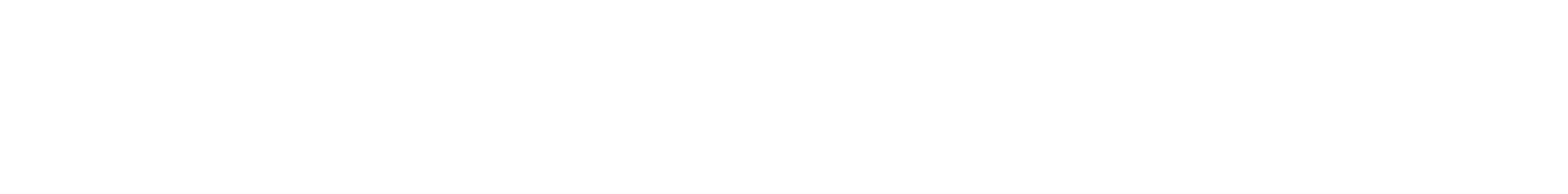 LMP Model
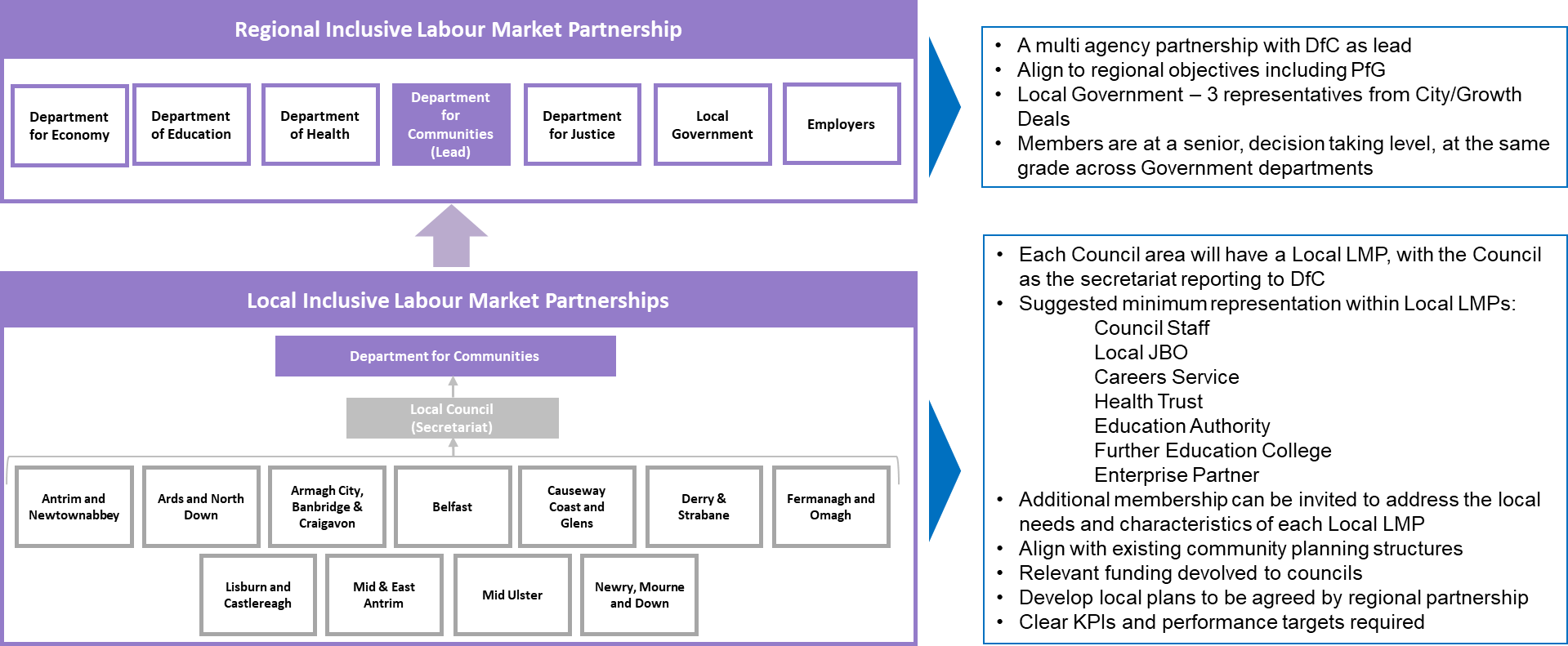 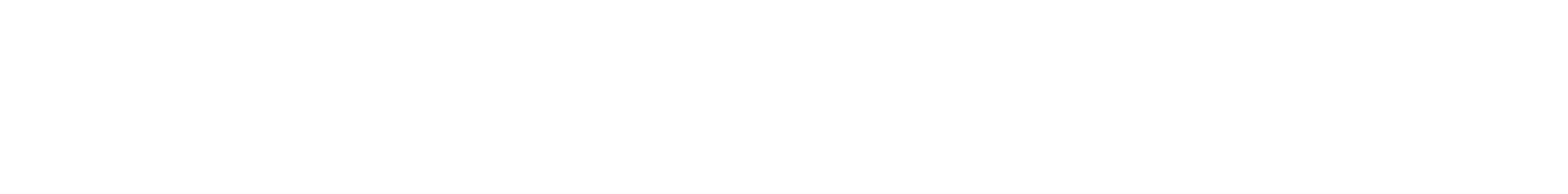 Current Position & Milestones
Co-Design Group
Formed Sep 2020
Design and implement LMP model 
Range of stakeholders including councils
Interim LMPs
Begin delivery in 2021/22
Part of LM recovery
Utilising Community Planning Structures
All 11 Councils Expressed Interest
Identify Priorities
Form partnership Apr/May 2021
Review statistical analysis and local knowledge
Draft Action Plans Jul/Aug 2021
Project Delivery
Implementation of local projects following Action Plan Approval from Aug/Sep 2021
Full Structures
Work with DfC in designing full LMP structures for 2022/23 onwards
Develop 3 year strategic Plans – Jan/Feb 2022
Local LMPs
Monitoring
Monitor progress of Interim LMPs in 2021/22
Identify relevant strategic/regional issues for consideration
Establish Regional LMP
Establish in May 2021
Provide strategic oversight and approve local Action Plans
Approval of Local Action Plans
Local Action Plans approved Jul/Aug 2021
Issue Local LoO’s Jul/Aug 2021
LMP Guidance
Issue Interim Local LMP guidelines May/Jun 2021
Provide training and support to Interim LMPs as required
Budget
Indicative Interim LMP budgets issued May/Jun 2021
LMP OBC approval Jul/Aug 2021
Regional LMP
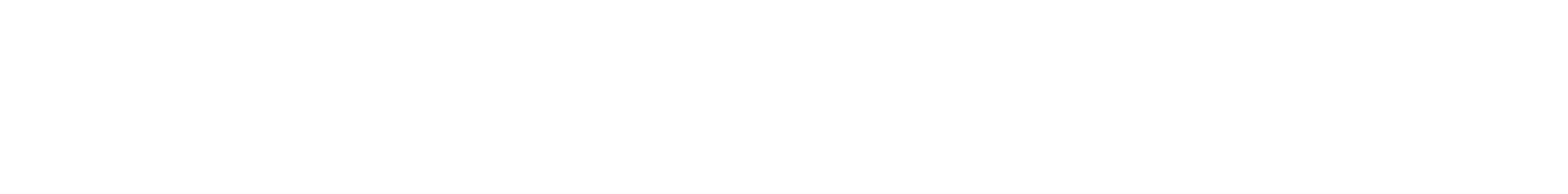 Timeframe & Budget
Interim Local LMPs to be implemented in 2021/22 to enable response to the impact of the ongoing pandemic. The formal LMP model is  intended to go-live in 2022/23.

All 11 local councils expressed an interest in developing an interim LMP in their area and most have begun processes to help form interim local partnerships, utilising existing community planning structures.
Partnership structures are being formed to conduct statistical analysis and identify local priorities leading to development of local Partnership Plans. 

It is anticipated that £7m of reserve programme budget can be utilised within the LMP model.

Full implementation of the LMP model in 2022/23 is dependent upon funding being available in future years.
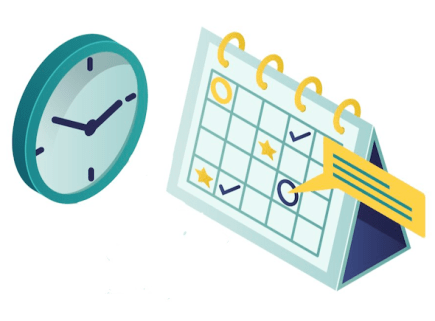 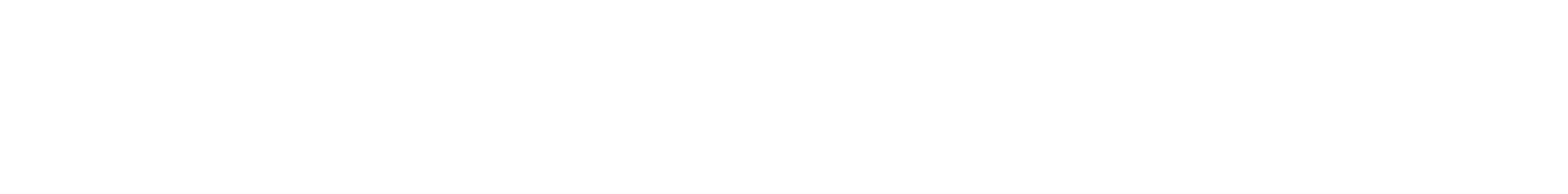 Local Funding & Co-commissioning
Funding provided to Local LMPs via the local Council,  will utilise existing council financial and procurement structures to providing additional assurance for expenditure of public funding, supplementing normal Departmental protocols. 
 
Funding will cover both administration costs (staffing and hosting) and operational costs (delivery), with a maximum expenditure of 20% of the allocation on administration costs and  a minimum of 80% on delivery.

Officials will work with Local Councils in developing and co-commissioning a range of initiatives. DfC will participate in the procurement of any services requiring publicly advertised tenders.
Each local LMP has been given an indicative allocation to enable Partnership Plan development. 

Funding is allocated on the basis of population (45%) and deprivation (25%) in LMP areas on top of a base allocation.

Potential funding from other sources being explored including potential for funding from other Government Departments. DfE colleagues are exploring providing funding for LMP staffing and opportunities for Skills Fund utilization as part of LMP activity.
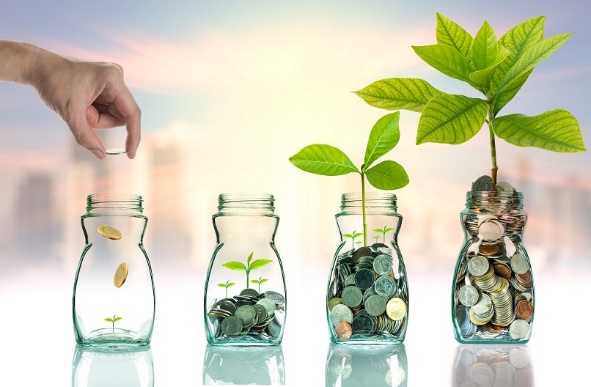 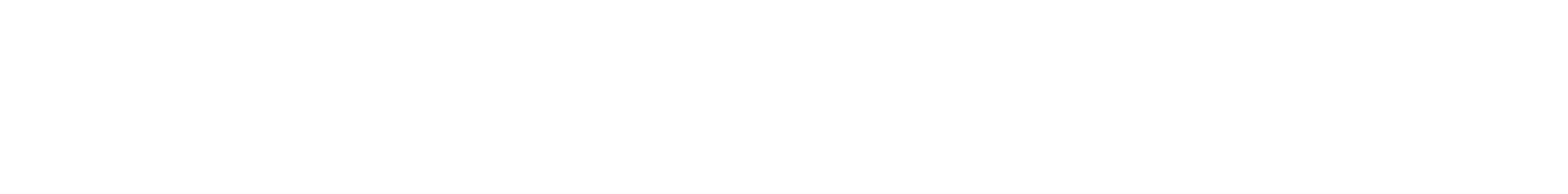 Next Steps
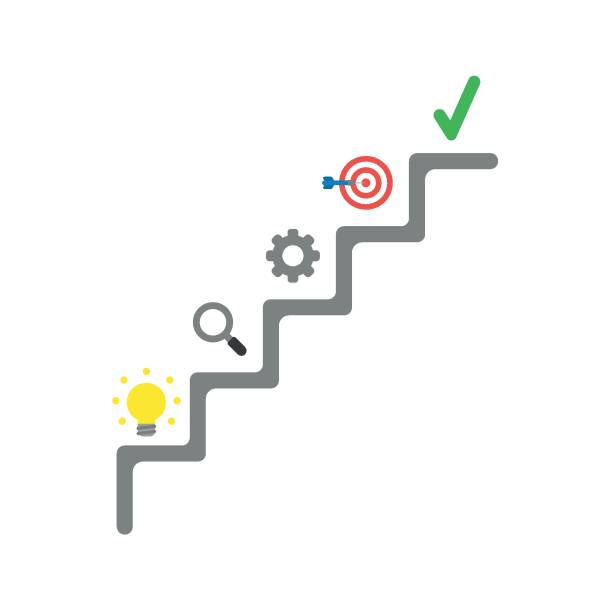 Development and agreement of local Partnership plans. Plans will be agreed by Regional LMP as each plan is produced with all plans expected by September 2021. 

Final allocation of funding on the basis on activities detailed in agreed plans. The ceiling for each LMP allocation is the indicative allocation already provided.

Exploration of how the LMP structure can align with the Skills Structure. Employability and Skills cannot be divorced - addressing the skills imbalances, promoting lifelong learning and  enhancing digital skills are essential to achieving DfC aims of reducing economic inactivity and enabling people to gain sustainable employment.

Local LMPs are a viable route for meeting both Employability and Skills agendas. While DfC leads on LMPs, the Department is open to amending the model to best meet the strategic aims of both departments and ultimately meeting the needs of our citizens and employers.